Кафедра управління та забезпечення якості у фармації
Варіативна дисципліна
«БЕЗПЕКА ЖИТТЄДІЯЛЬНОСТІ »
Освітня програма Фізична терапія
Спеціальність 227 Фізична терапія, ерготерапія
Перший (бакалаврський) освітній рівень
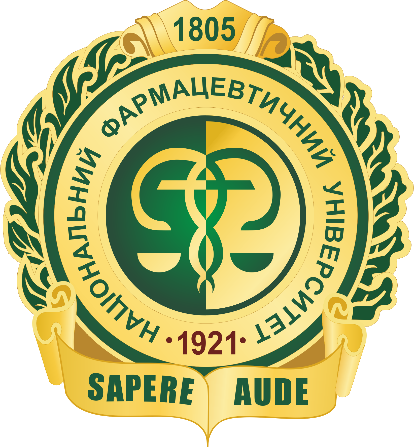 Вибіркова компонента «Безпека життєдіяльності» передбачає вивчення системи заходів правового, соціально - економічного, організаційно - технічного, санітарно - гігієнічного і лікувально-профілактичного характеру, що спрямовані на збереження здорових і безпечних умов праці фахівців в галузі
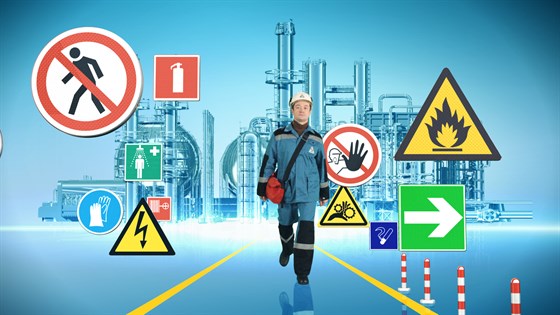 Метою викладання вибіркової компоненти «Безпека життєдіяльності» є забезпечення безпечних і нешкідливих умов життєдіяльності при роботі в закладах охорони здоров’я які включають негативну дію на людину та навколишнє природне середовище, приймати продуктивні рішення у сфері безпеки життєдіяльності
2
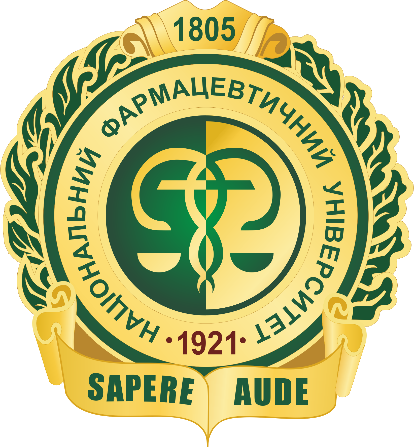 КОМПЕТЕНТНОСТІ
Після вивчення дисципліни 
«Безпека життєдіяльності» Ви зможете:
Демонструвати готовність до зміцнення та збереження особистого та громадського здоров'я шляхом використання рухової активності людини та проведення роз’яснювальної роботи серед пацієнтів/клієнтів, членів їх родин, медичних фахівців, а також покращенню довкілля громади.

Застосовувати у професійній діяльності знання біологічних, медичних, педагогічних та психосоціальних аспектів фізичної терапії та ерготерапії.

Обирати оптимальні форми, методи і прийоми, які б забезпечили шанобливе ставлення до пацієнта/клієнта, його безпеку/захист, комфорт та приватність.

Безпечно та ефективно використовувати обладнання для проведення реабілітаційних  заходів, контролю основних життєвих показників пацієнта, допоміжні технічні засоби реабілітації для пересування та самообслуговуваннята ін.
4
3
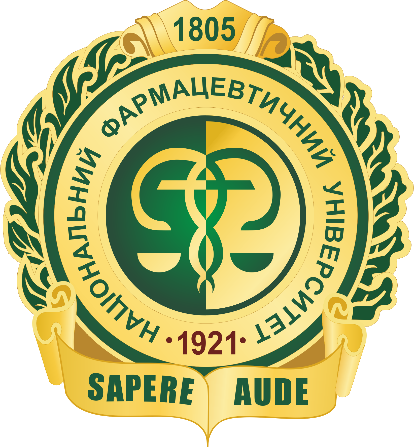 Теми дисципліни 
«Безпека життєдія-льності»
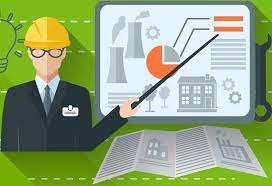 4
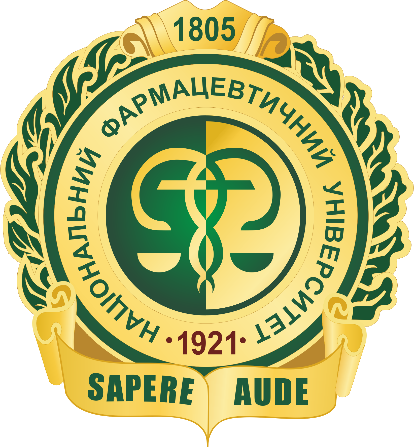 Додаткові можливості під час вивчення дисципліни «Безпека життєдіяль-ності»
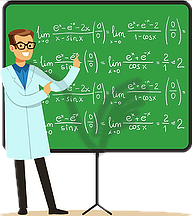 5
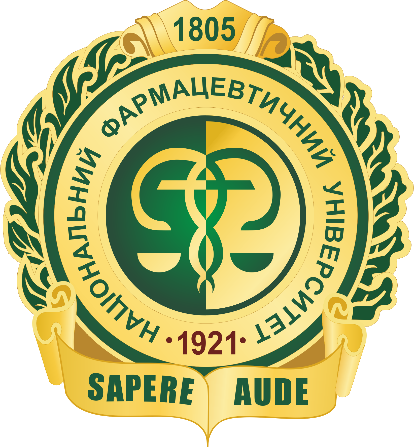 ВИКЛАДАЧ ДИСЦИПЛІНИ

Лісна Анастасія Геннадіївна – кандидат фармацевтичних наук, доцент кафедри управління та забезпечення якості у фармації

Захистила у 2014 р. кандидатську дисертацію на тему «Науково-практичні підходи до побудови й управління інтегрованими логістичними системами у фармації».

Співавтор понад 150 публікацій.

Стаж науково-педагогічної роботи понад 8 років.
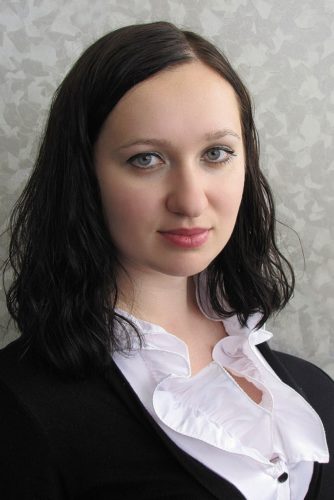 6
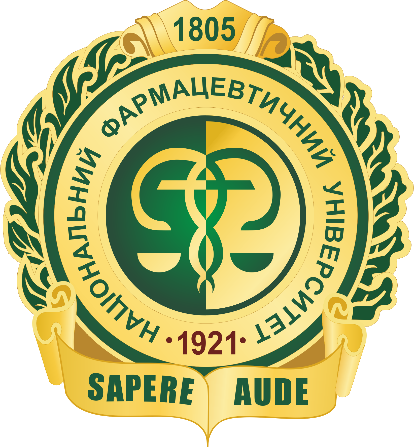 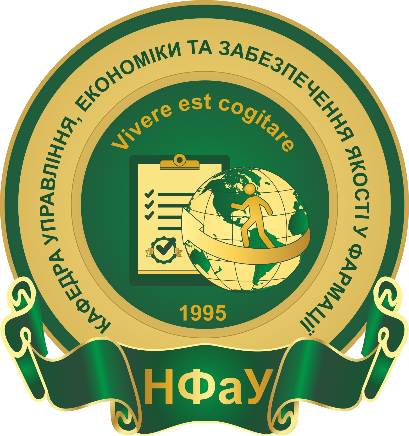 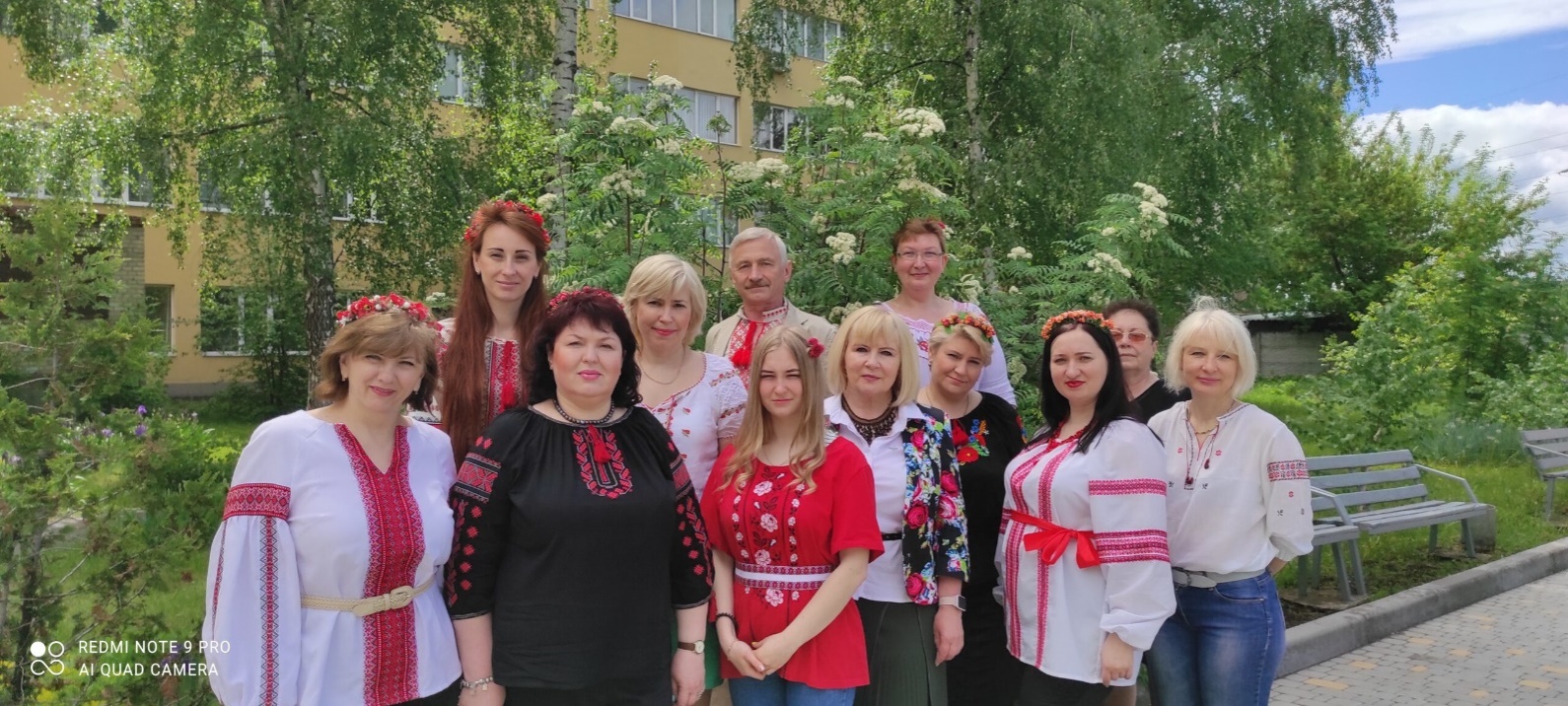 Кафедра управління та забезпечення якості у фармації
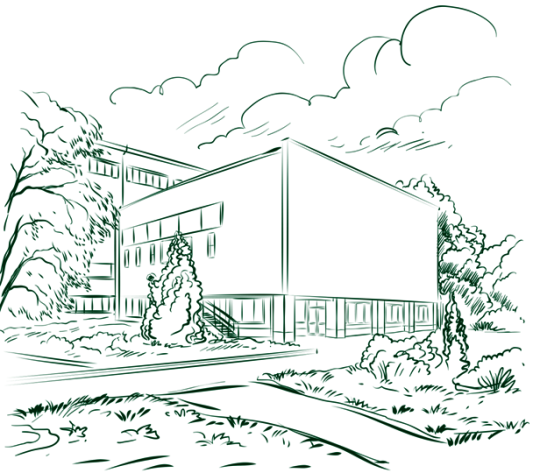 Обирай «Безпеку життєдіяльності»!!!
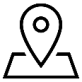 м. Харків, вул. О. Невського, 18, ауд. 305
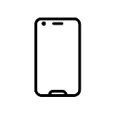 (057)  771 - 81 - 47
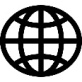 https://quality.nuph.edu.ua/
7
yezjf@nuph.edu.ua
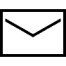